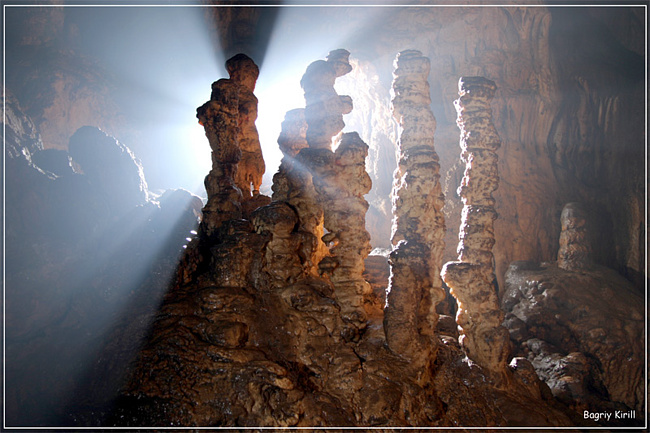 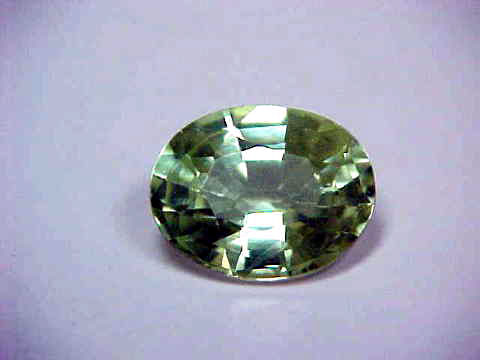 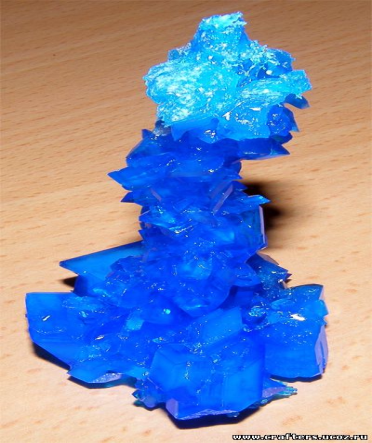 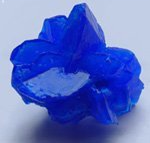 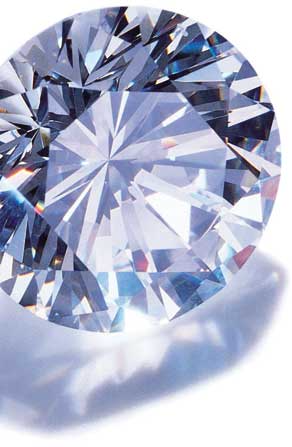 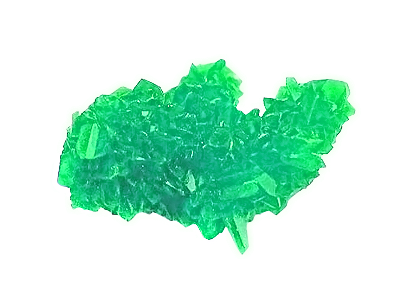 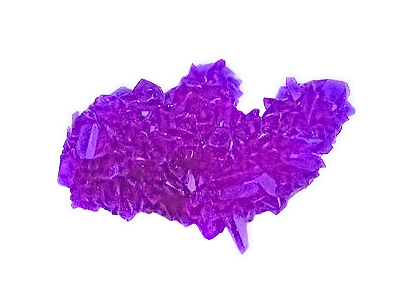 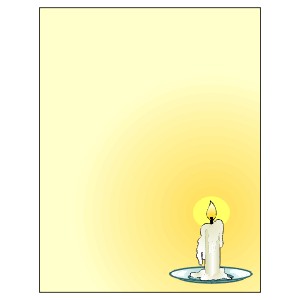 Как использовать
 силу кристаллов
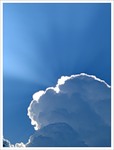 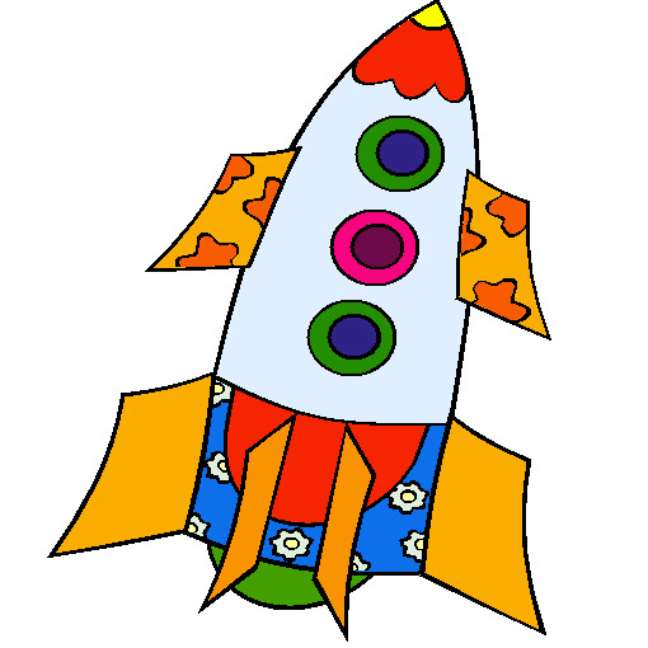 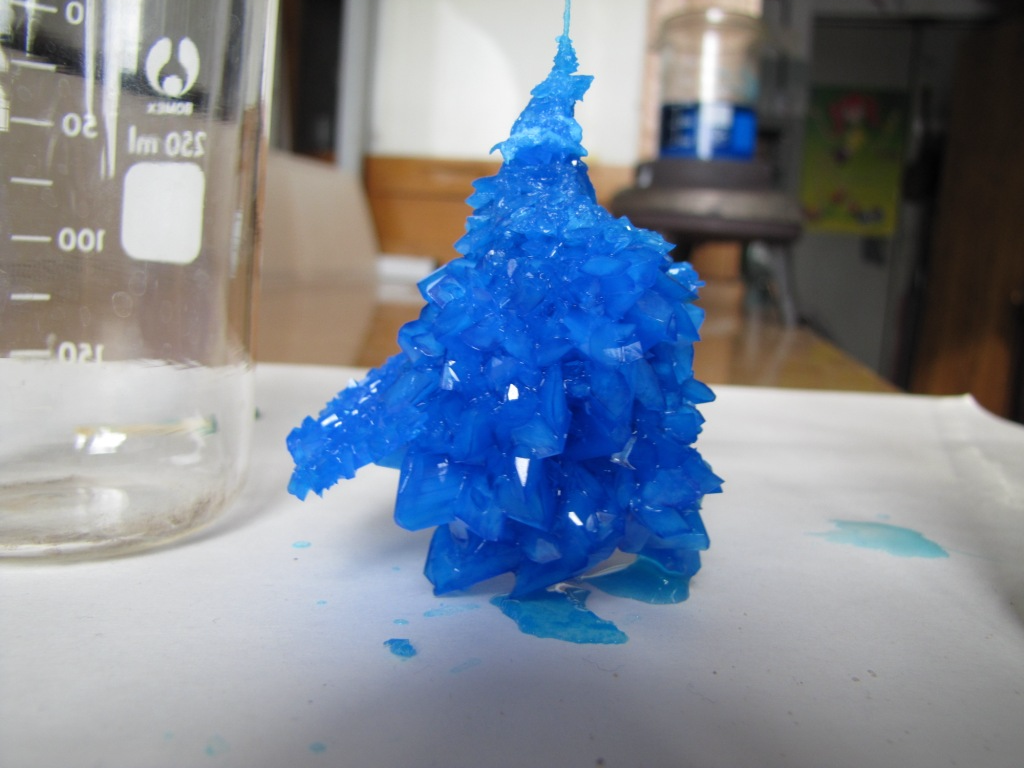